Converting Between Units of Area and Volume
Intelligent Practice
Silent 
Teacher
Narration
Your Turn
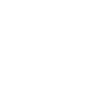 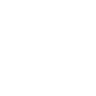 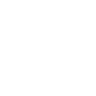 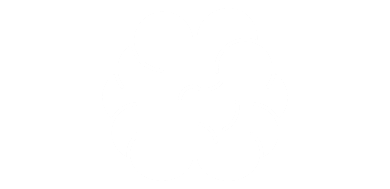 Practice
Worked Example
Your Turn
@misslaceymaths
Worked Example
Your Turn
@misslaceymaths
@misslaceymaths
@misslaceymaths
Worked Example
Your Turn
@misslaceymaths
Worked Example
Your Turn
@misslaceymaths
@misslaceymaths
@misslaceymaths